Стандарты МККЗР для сырьевых товаров: начало и некоторые перспективы
Секретариат МККЗР
Региональные семинары МККЗР 2022 года
Назначение
Основными элементами работы Международной конвенции по карантину и защите растений (МККЗР) являются защита растений на уровне сельского хозяйства, охрана окружающей среды и природных ресурсов от инвазивных вредных организмов и содействие безопасной торговле.
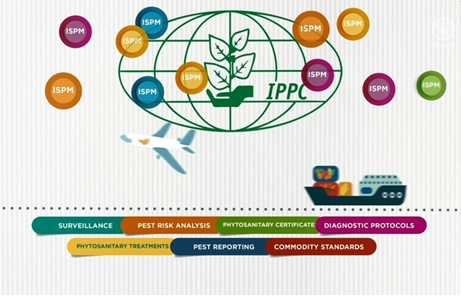 Стандарты для сырьевых товаров имеют решающее значение для достижения этих целей.
Назначение
Стандарты на отдельные сырьевые товары будут разработаны на основе научных методов и доказательств.
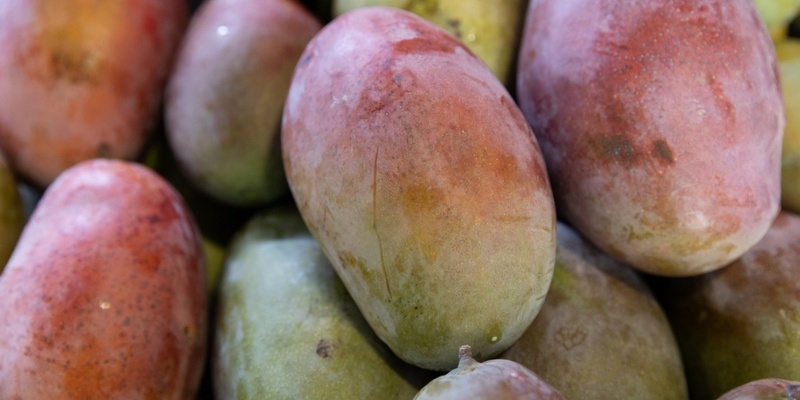 Они имеют стратегическое значение, гармонизируя фитосанитарные меры, оптимизируя эффективность использования ресурсов и обеспечивая последовательность действий Договаривающихся сторон.
Credit: FAO/ Vyacheslav Oseledko
На страны-импортеры не накладываются дополнительные обязательства по стандартам на сырьевые товары.
Назначение
Стратегическая ценность и назначение стандартов для сырьевых товаров заключаются в следующем: 
содействие безопасной торговле
гармонизация мер
оптимизация эффективности использования ресурсов
поддержка и помощь развивающимся странам
поддержание значимости и влияния МККЗР
1
2
3
Разработка, принятие и применение стандартов для сырьевых товаров НЕ изменит суверенных прав и основных обязательств по МККЗР и Соглашению ВТО о СФС.
регулирование вредных организмов будет по-прежнему твердо основываться на анализе фитосанитарного риска и подлежать техническому обоснованию

обязательства НЕ будут налагаться на страны-импортеры
4
5
Сроки и последовательность
2019
Целевая группа КФМ по стандартам для сырьевых товаров и путей распространения представила свой отчет Комиссии по фитосанитарным мерам (КФМ-14) 
  
КФМ-14 учредил Техническую группу экспертов по стандартам для сырьевых товаров (ТГССТ)

Ожидается, что ТГССТ создаст:
Проект Стандартов по фитосанитарным мерам для отдельных сырьевых товаров
Сроки и последовательность
2020
КФМ был отменен из-за Covid-19.
Сроки и последовательность
2021
КФМ-15 приняла Стратегическую рамочную программу (СРП) МККЗР на 2020-2030 гг
      Стандарты для сырьевых товаров- один из восьми пунктов повестки дня развития Стратегической рамочной программы МККЗР на 2020-2030 гг.
Тема "Международное перемещение плодов манго (Mangifera indica)" была представлена в рамках конкурса тем МККЗР 2021 года
КС одобрил окончательный текст Спецификации TP 06 для ТГССТ
Сроки и последовательность
2022
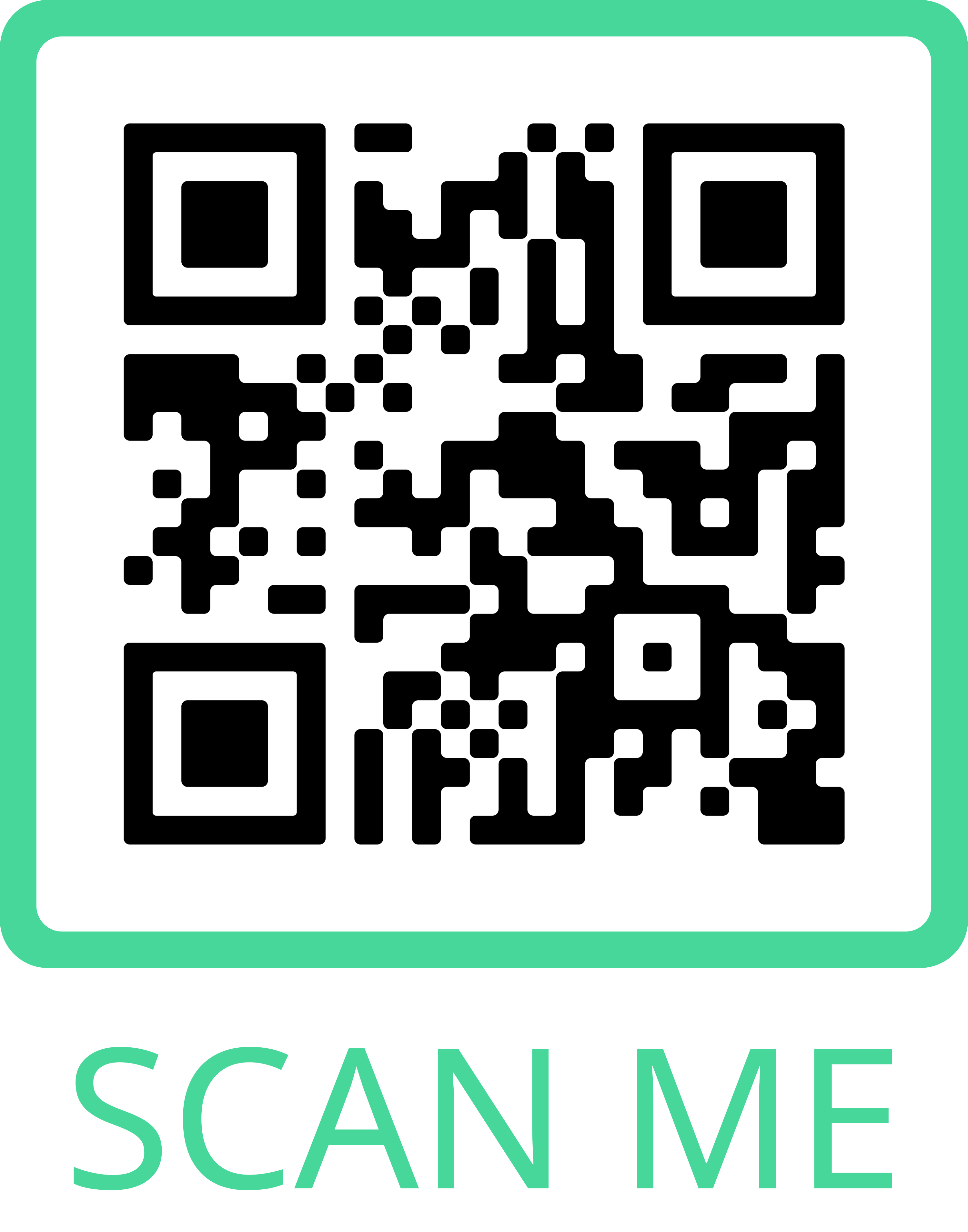 Февраль:  Секретариат МККЗР организовал Вебинар по Стандартам на сырьевые товары
Апрель: КФМ-16 одобрил МСФМ 46 (стандарты по фитосанитарным мерам для отдельных сырьевых товаров)
Стандарты для отдельных сырьевых товаров будут разрабатываться в качестве приложений к МСФМ 46.
КФМ-16 добавил тему плодов манго в Список тем для стандартов МККЗР (LOT) с приоритетом 1.
Май:  Комитет по стандартам (КС) одобрил проект спецификации по Международному перемещению плодов манго (Mangifera indica) для периода проведения консультаций.  В настоящее время в рабочей программе ТГССТ присутствует только эта тема
Членский состав ТГССТ был отобран КС
Первое виртуальное заседание ТГССТ состоялось 31 мая 2022 года (ссылка на веб-страницу ТГССТ)
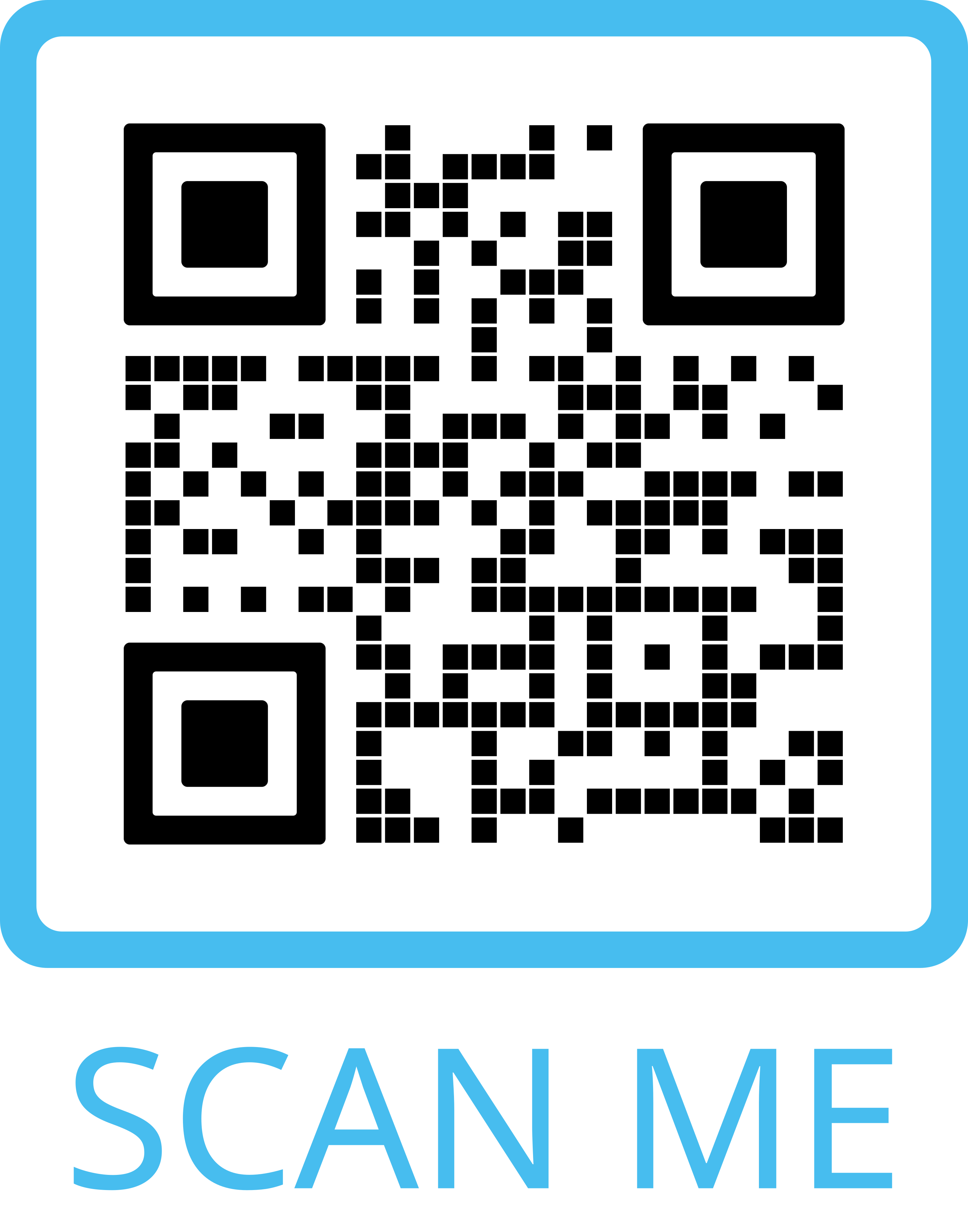 Членский состав ТГССТ
Дальнейшие шаги - НОКЗР и РОКЗР
с 1 июля по 30 сентября

Период проведения консультаций: Проект спецификации по Международному перемещению плодов манго (Mangifera indica)
Обращение в целях получения информации о плодах манго
• Существующий анализ фитосанитарного риска, фитосанитарные меры и соответствующая информация (например, региональные и национальные стандарты) по плодам манго, а также практика производства;

•  Техническая информация о товаре (плоды манго), соответствующих вредных организмах и фитосанитарных мерах
Дальнейшие шаги – ТГССТ
1
Разработка критериев для включения фитосанитарных мер в стандарты для сырьевых товаров
Критерии
Приложение
2
Проект Приложения Международное перемещение плодов манго (Mangifera indica) к МСФМ 46 (стандарты по фитосанитарным мерам) для отдельных сырьевых товаров)
Дальнейшие шаги - Общие временные рамки
[Speaker Notes: МСФМ 46: Commodity-specific standards for phytosanitary measures (Стандарты по фитосанитарным мерам для отдельных сырьевых товаров)]
Спасибо за внимание!
Секретариат МККЗРПродовольственная и сельскохозяйственная организация Объединенных Наций (ФАО)ippc@fao.org | www.ippc.int